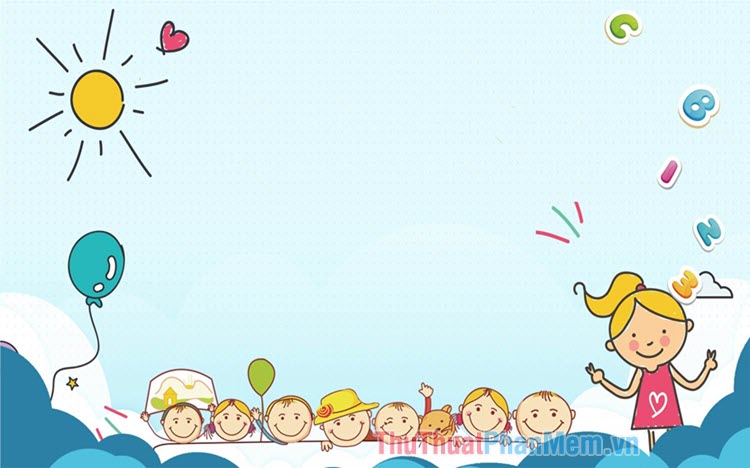 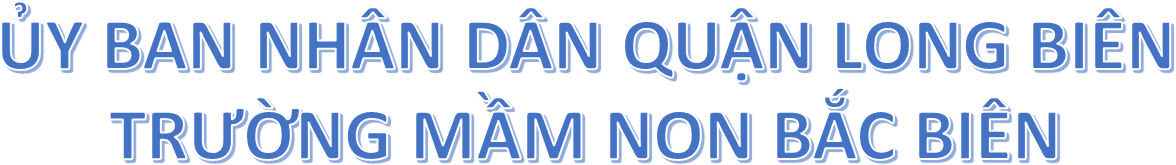 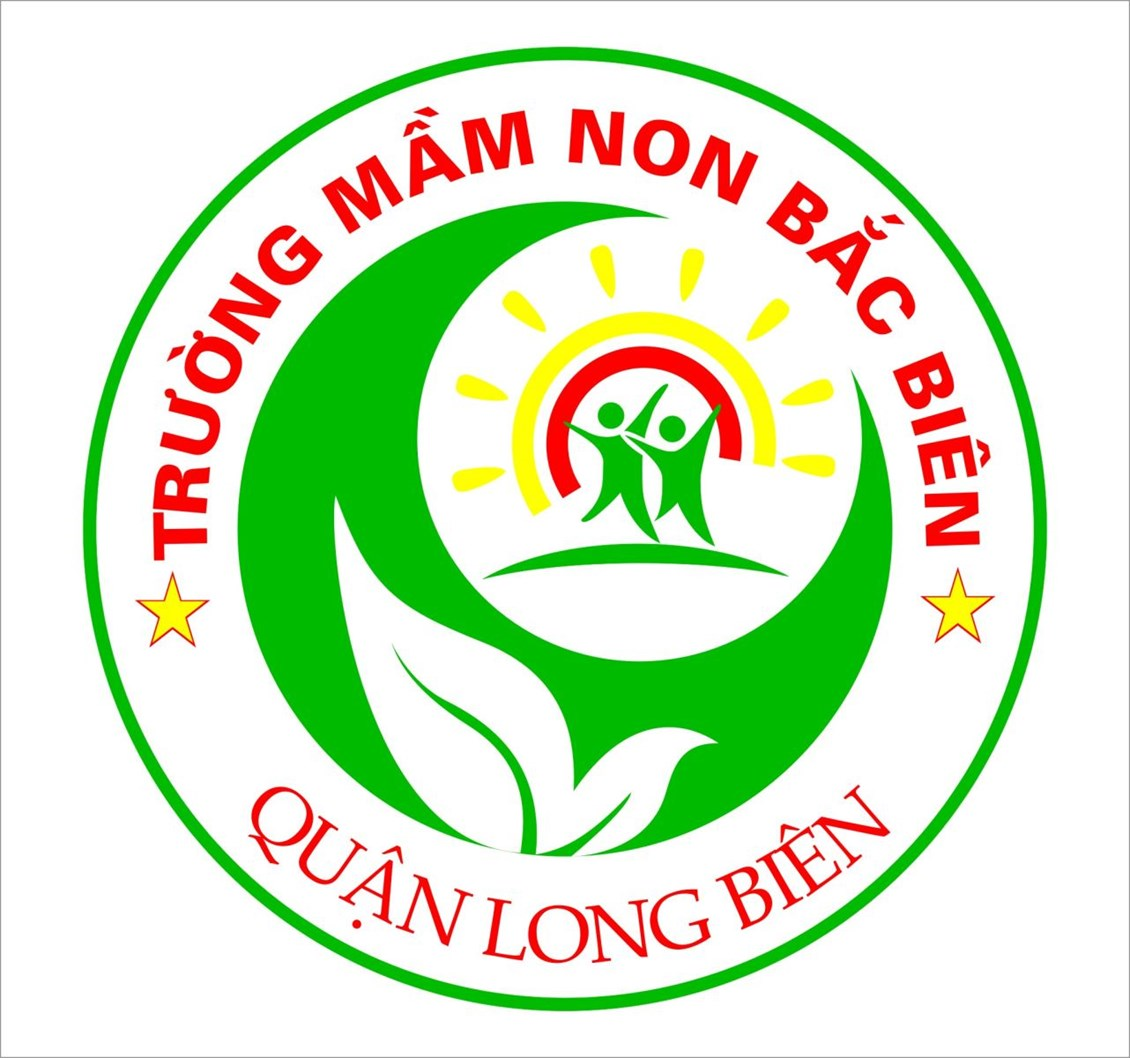 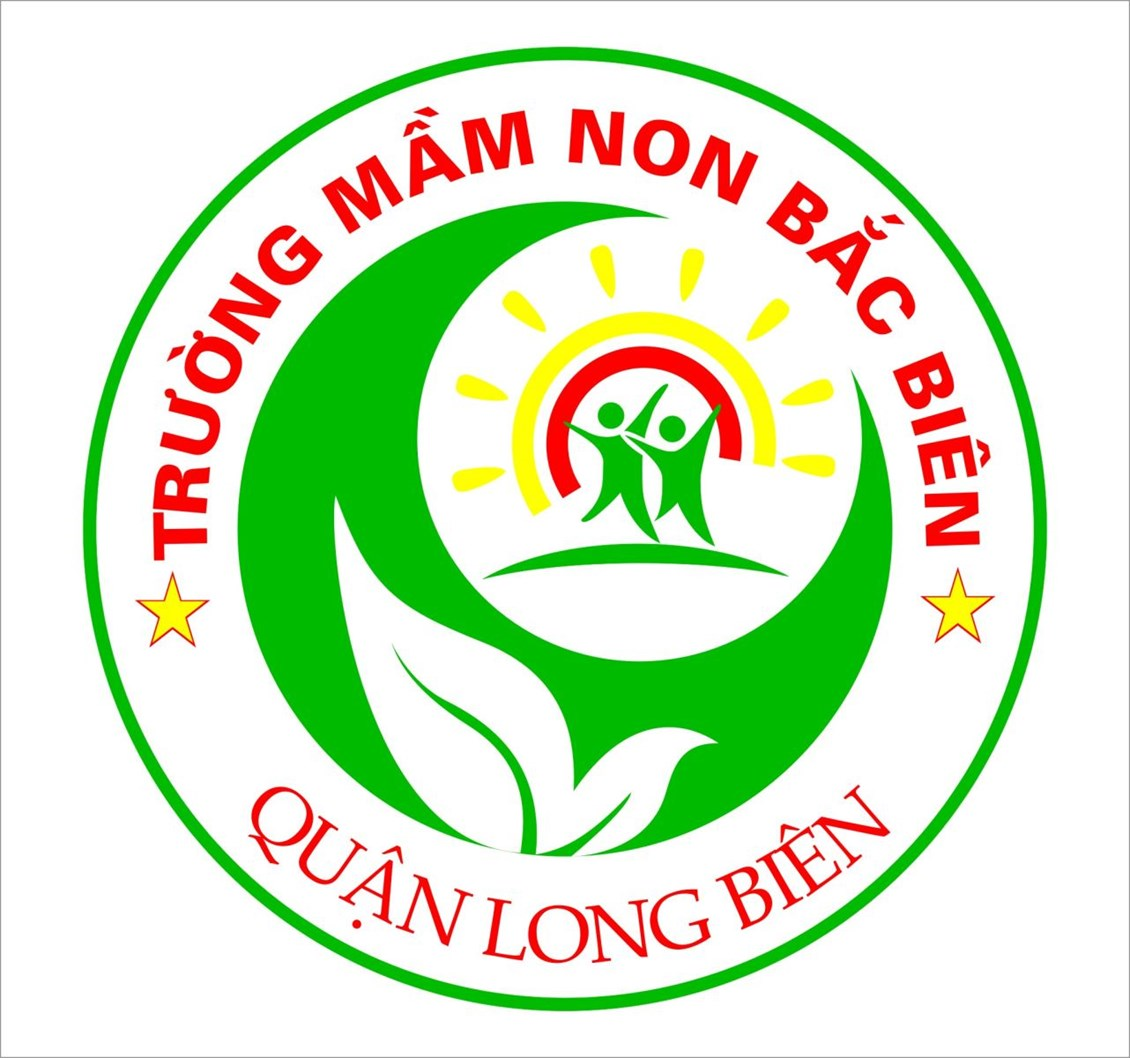 TẠO HÌNH : VẼ MẶT TRỜI VÀ HOA
Lớp nhà trẻ
Cô và trẻ cùng hát bài : “Cháu vẽ ông mặt trời”
Cô hướng dẫn trẻ vẽ mặt trời và hoa
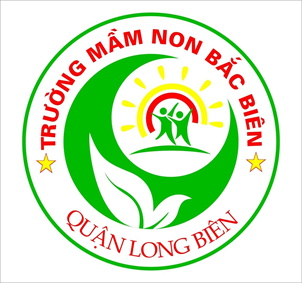 Sau khi thực hiện xong chúng mình nhớ cât đồ dung gọn gàng và rửa tay sạch sẽ nhé